Forces
Seeing forces
Forces big and small
Weight – the pull of gravity
Friction – an important force
Air resistance
Patterns of falling
End of Unit questions
Friction an important force
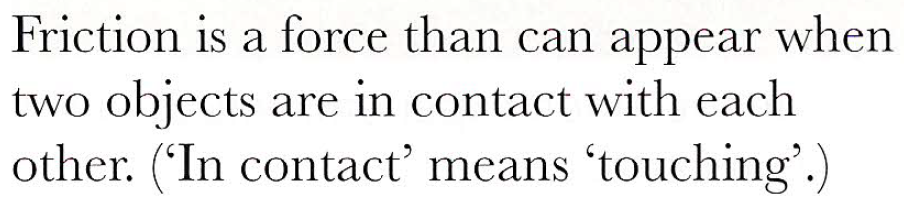 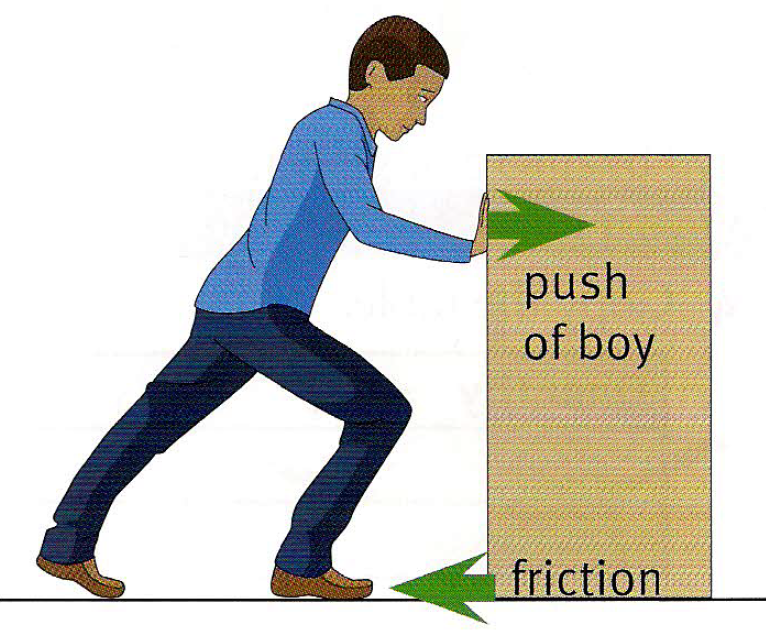 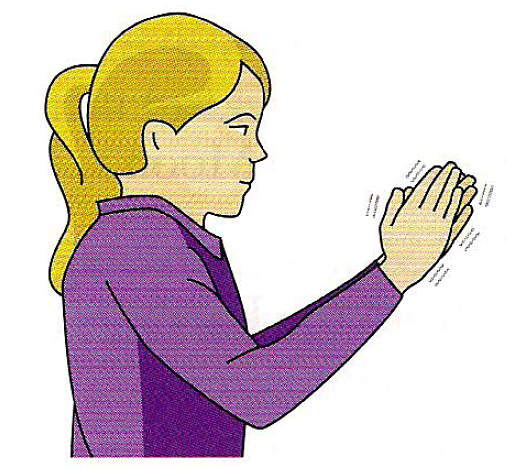 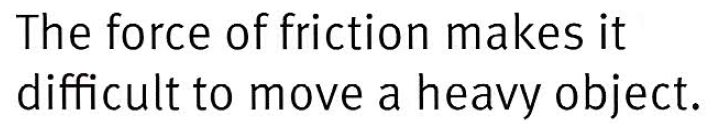 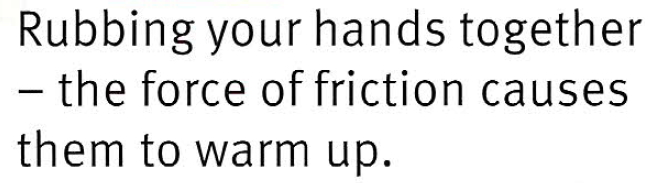 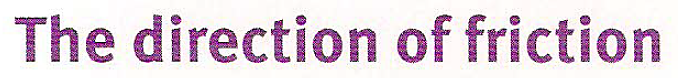 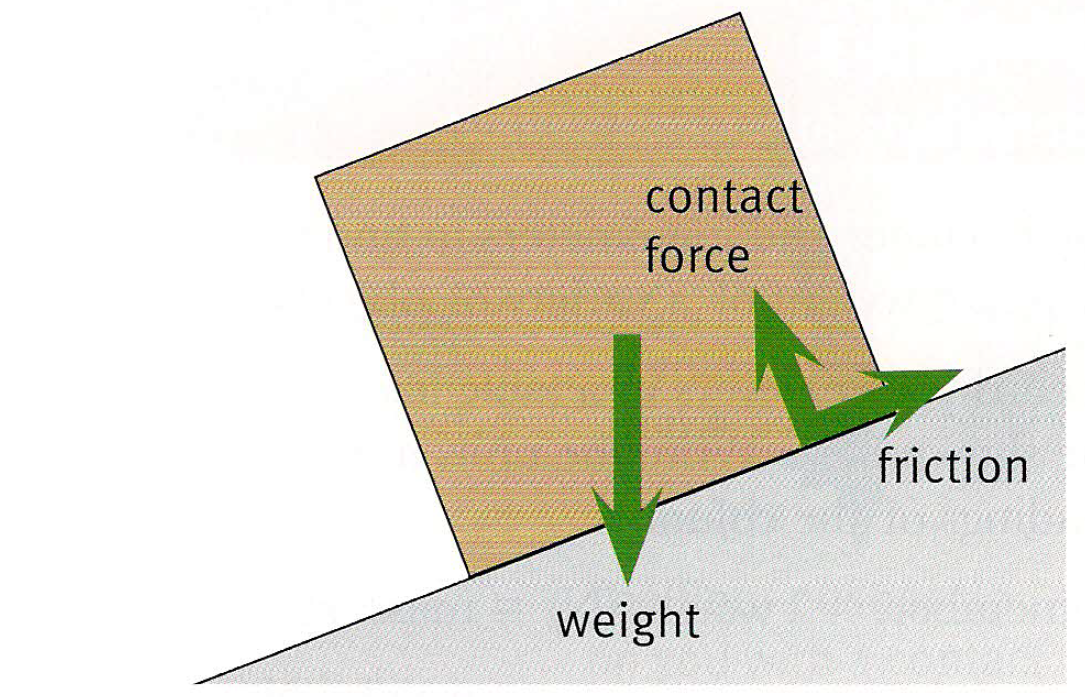 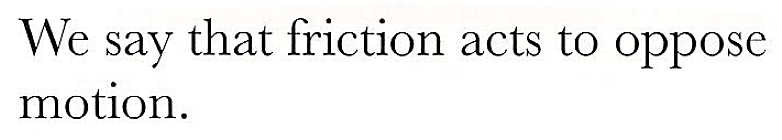 Weight
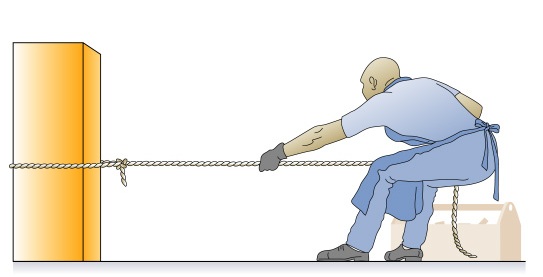 pull
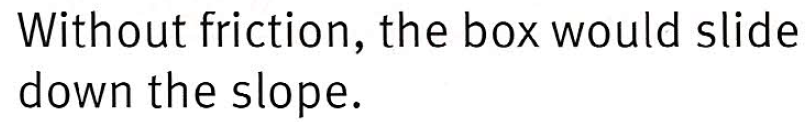 friction
Contact force
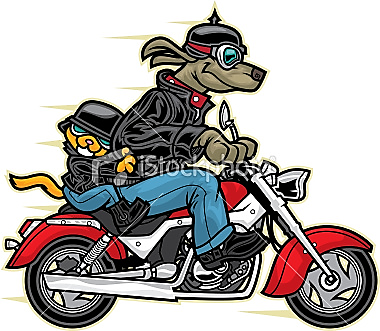 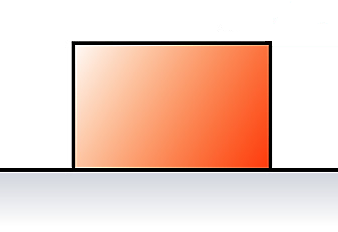 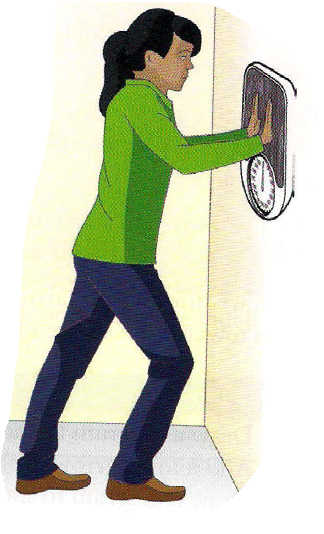 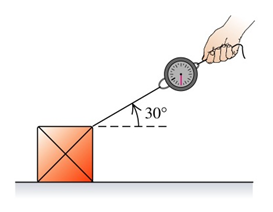 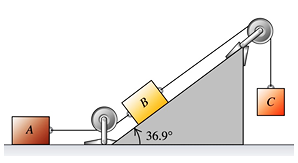 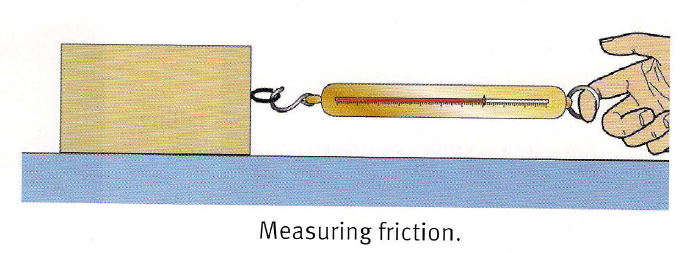 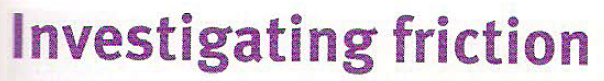 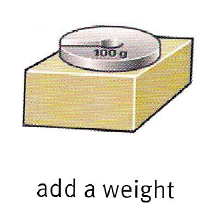 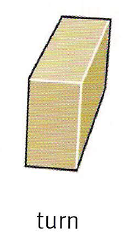 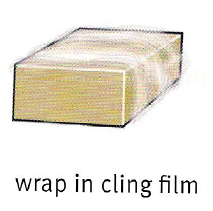 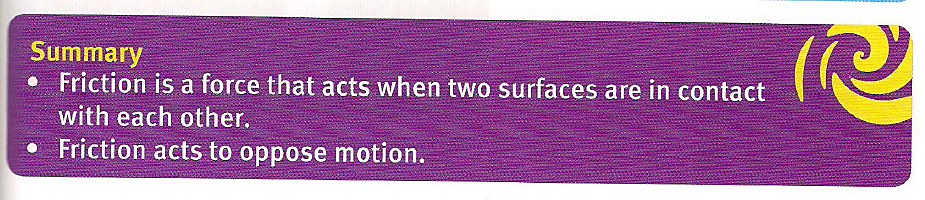